Remote Sensing for observation                                    and monitoring of the world

	



	







	




	Chandra Giri, Ph.D.
	Chief, 
	Sensing and Spatial Analysis Branch EMMD/NERL, 
	Office of Research and Development, 
	United States Environmental Protection Agency (EPA))
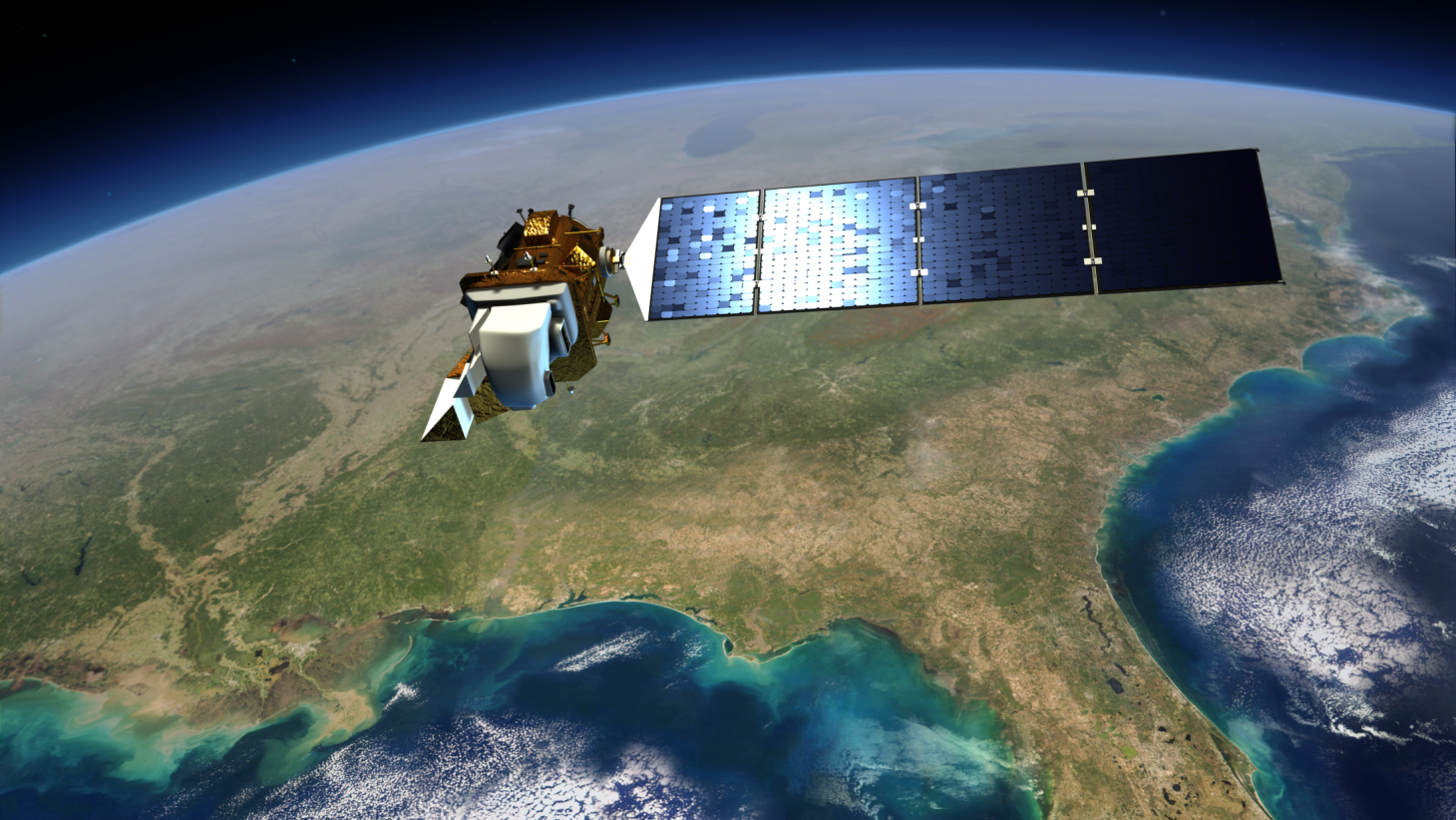 Aerial Photography
French balloonist and photographer Gaspard Felix Tournachon attempted (without great success) to perform land surveys in 1859 using photos taken from tethered balloons
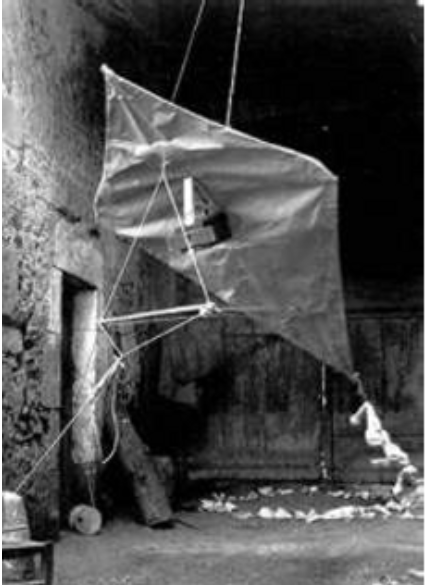 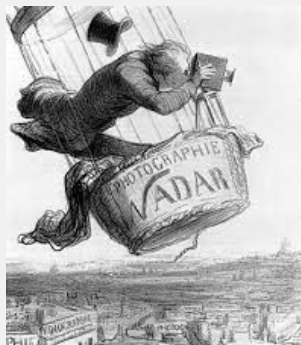 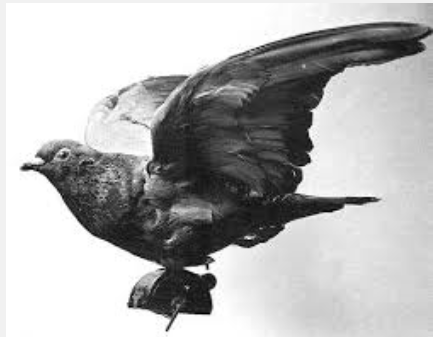 Aircrafts
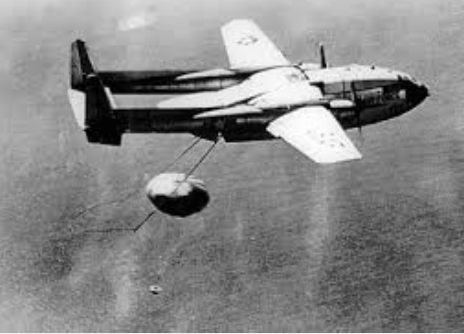 1950s and 1970s
Term Remote Sensing was introduced
Airplanes to Satellites
Analog to digital..computer to analyze
Concern for environmental monitoring
CORONA – US 1st Satellite (1959)
U-2 Aircraft Reconnaissance Program
Landsat Program
Longest satellite record
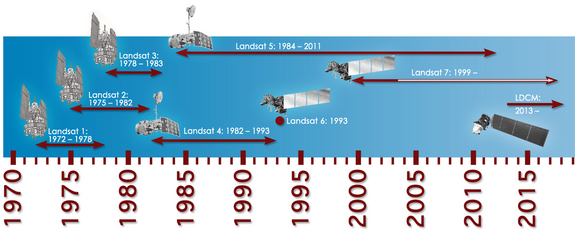 Global Landsat – cloud-free
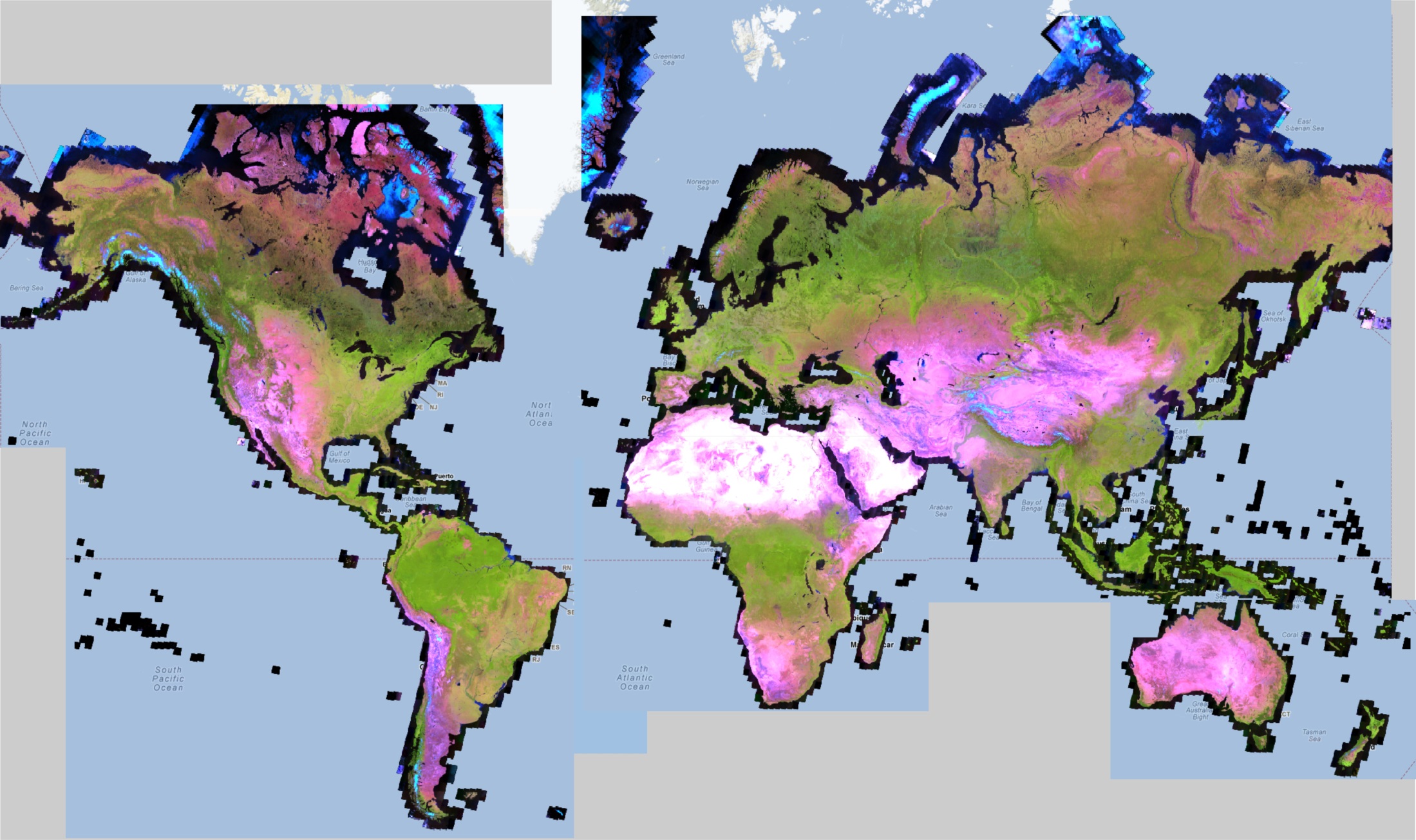 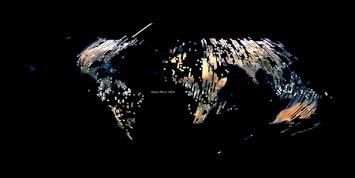 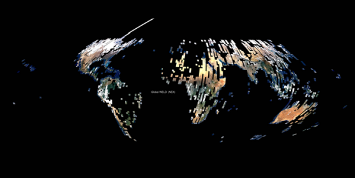 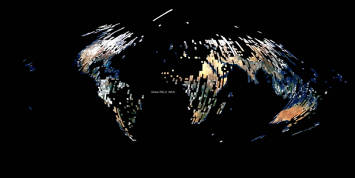 Dec. 2009
Jan. 2010
Feb. 2010
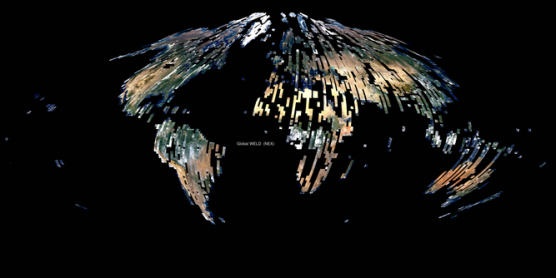 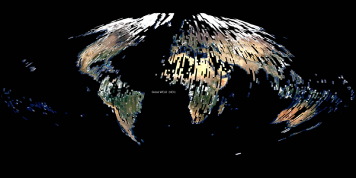 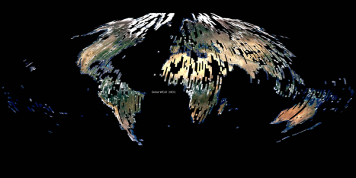 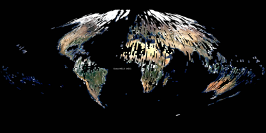 April 2010
May 2010
March 2010
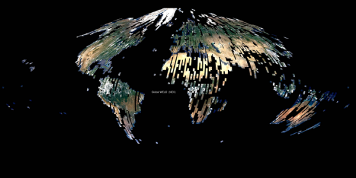 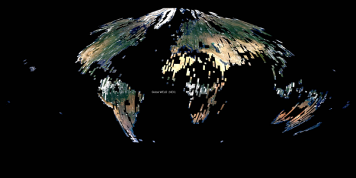 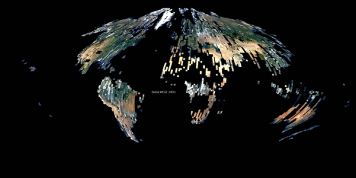 June 2010
July 2010
August 2010
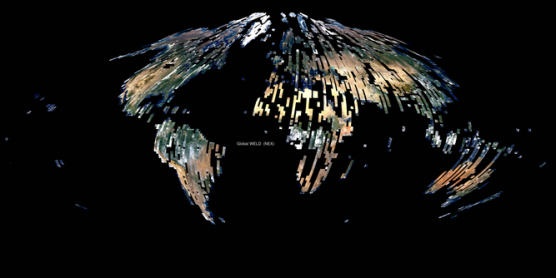 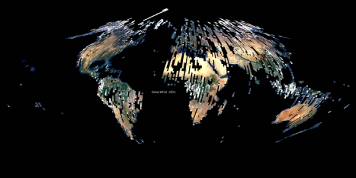 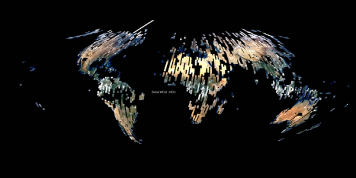 Oct. 2010
Nov. 2010
Sept. 2010
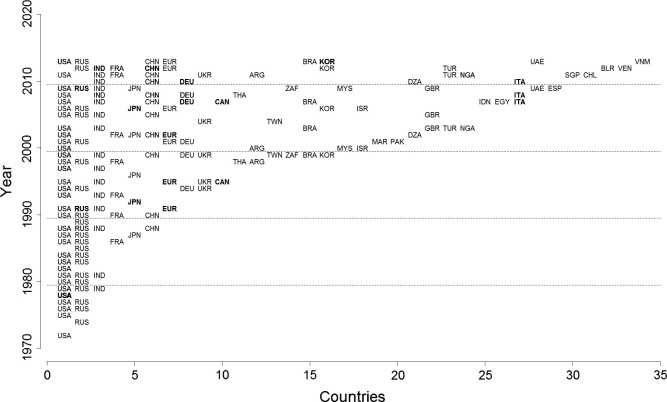 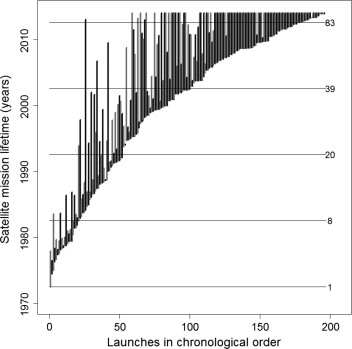 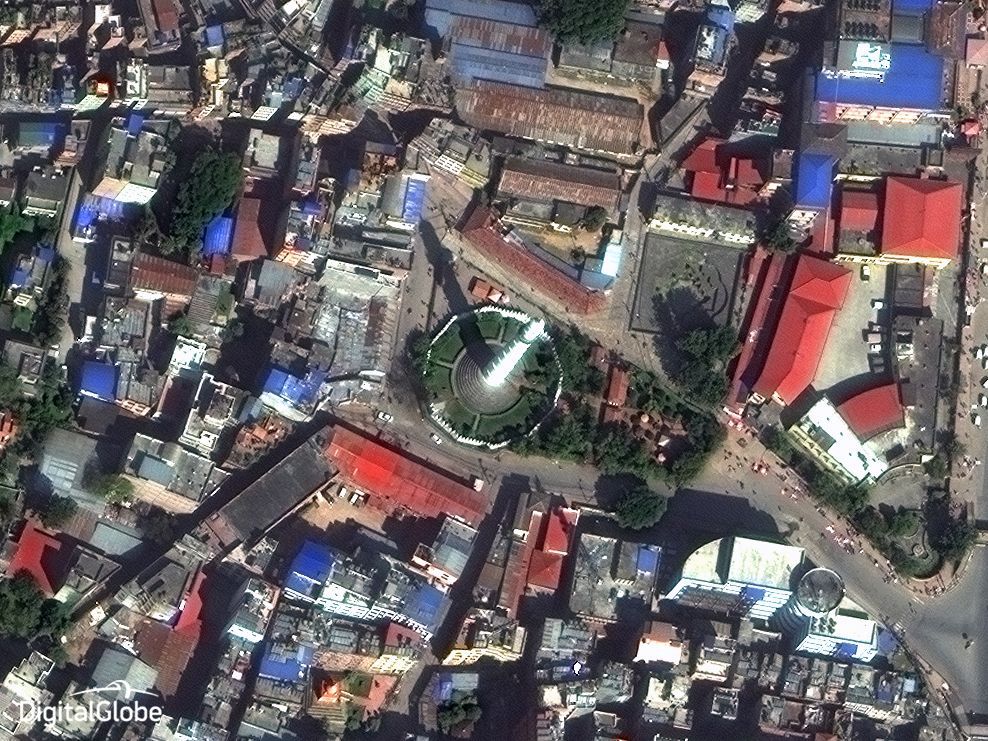 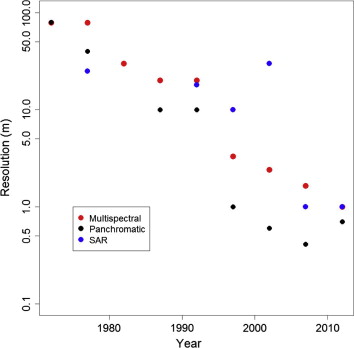 Data, Data, Data
Computing
Methods
Improve our scientific knowledge & understandings  of land cover & land cover change
Science & Engineering
Computer Technology
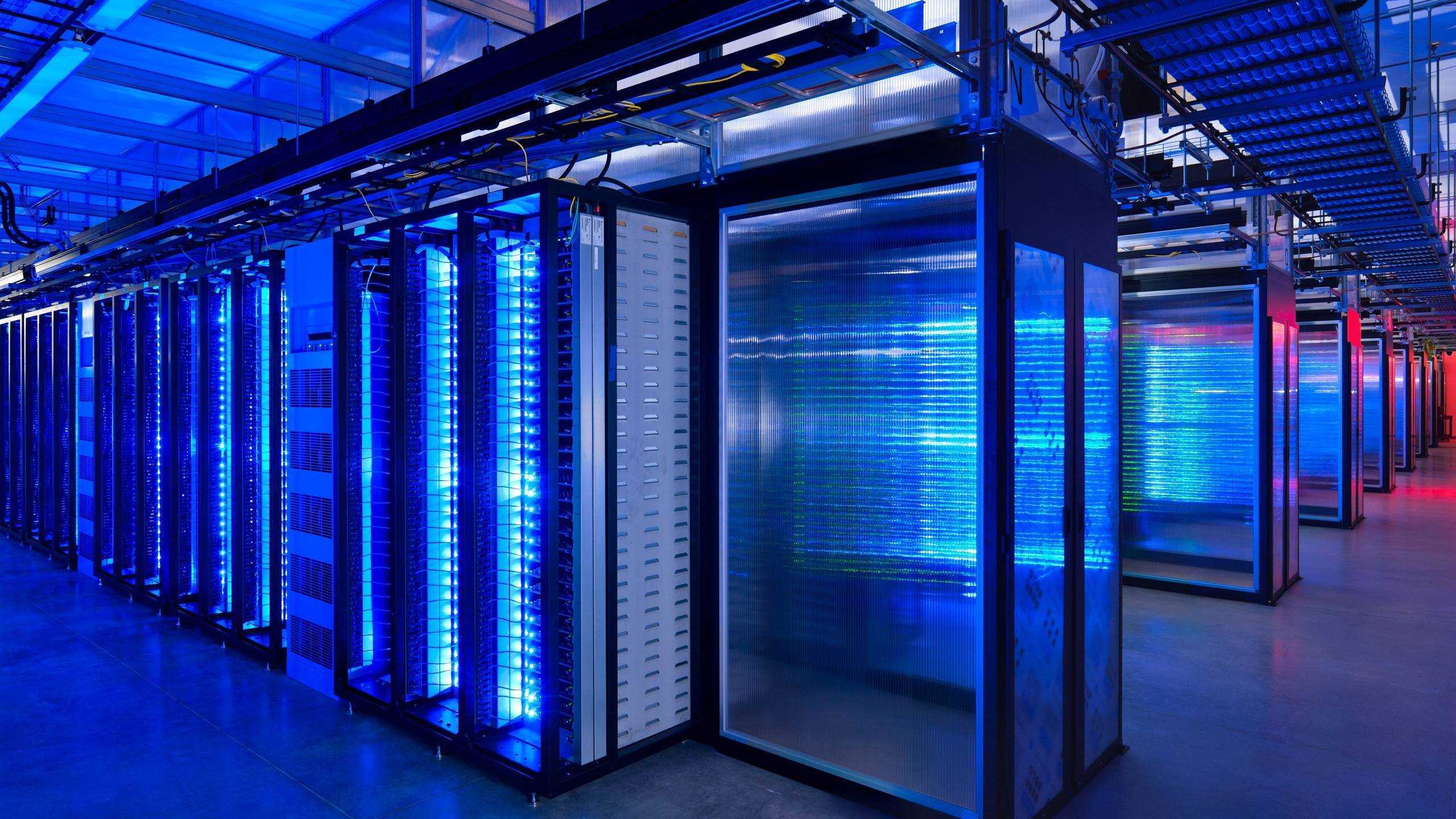 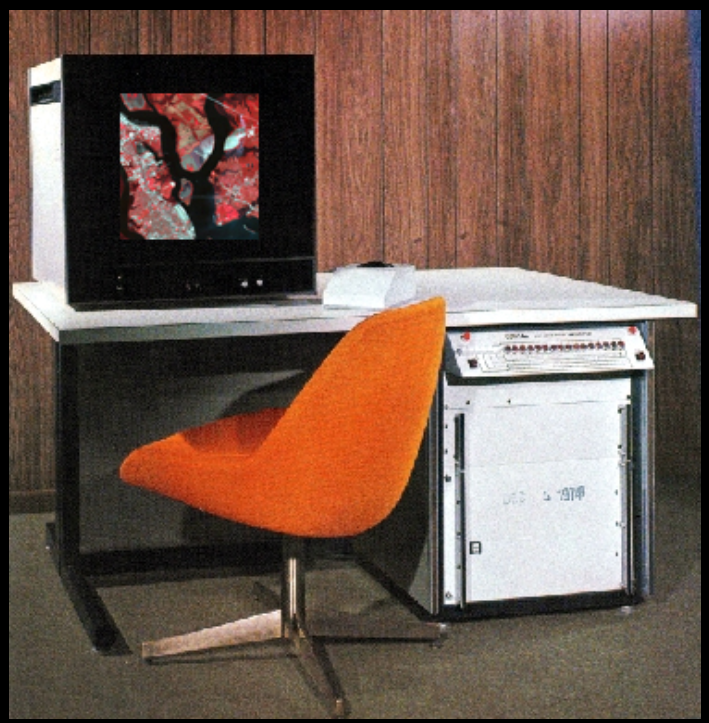 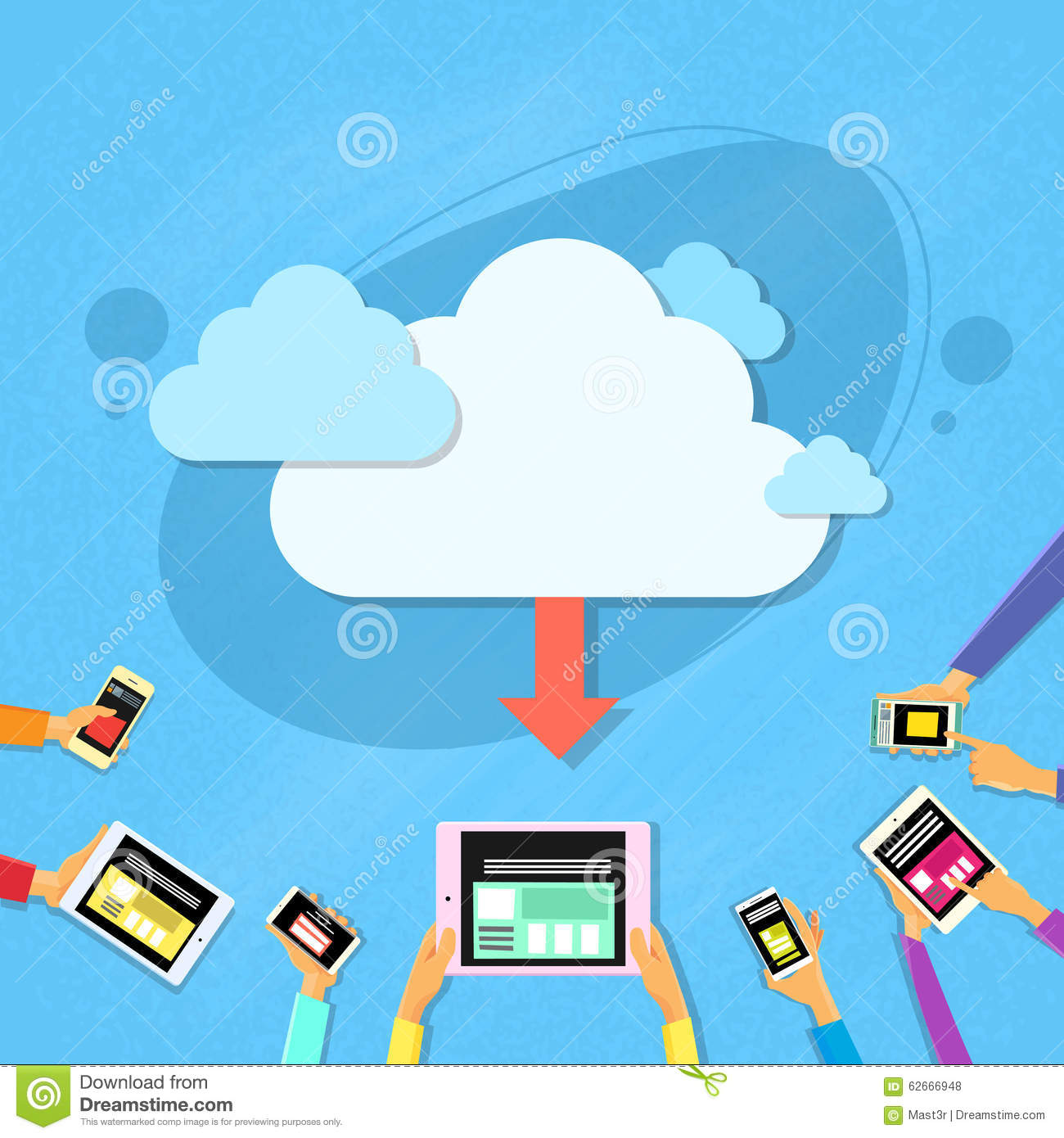 Disk Space, Computing processor, Software, Algorithms, Network professionals
Global map of forest change:
 http://earthenginepartners.appspot.com/science-2013-global-forest
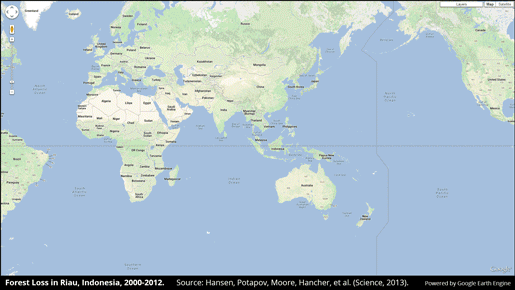 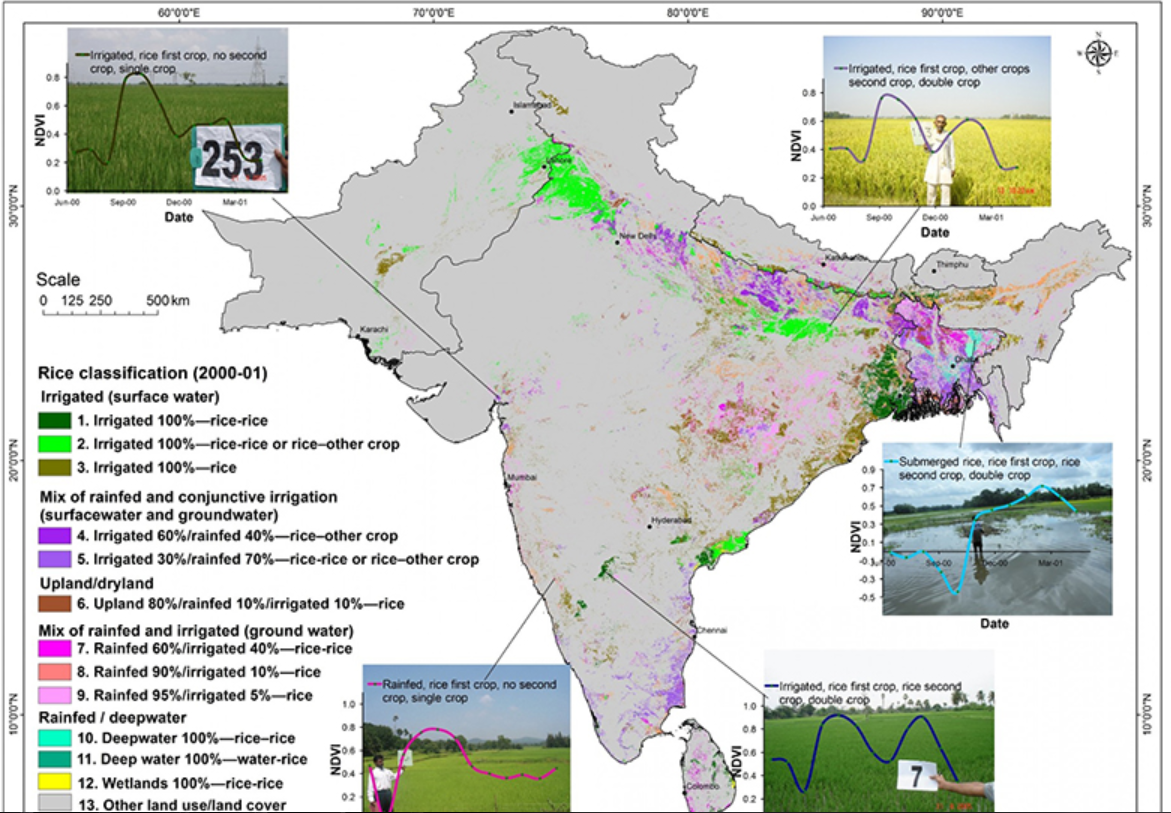 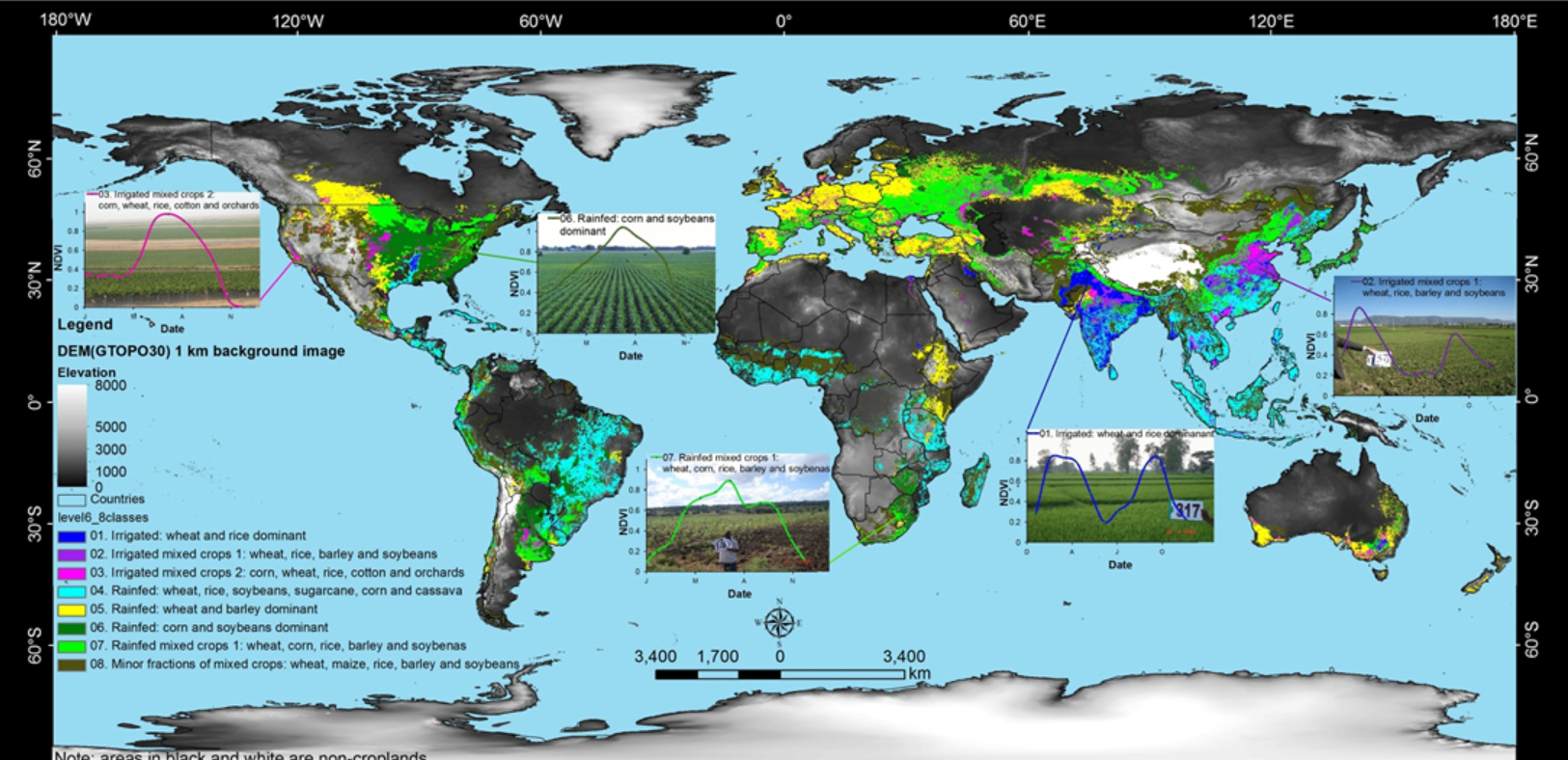 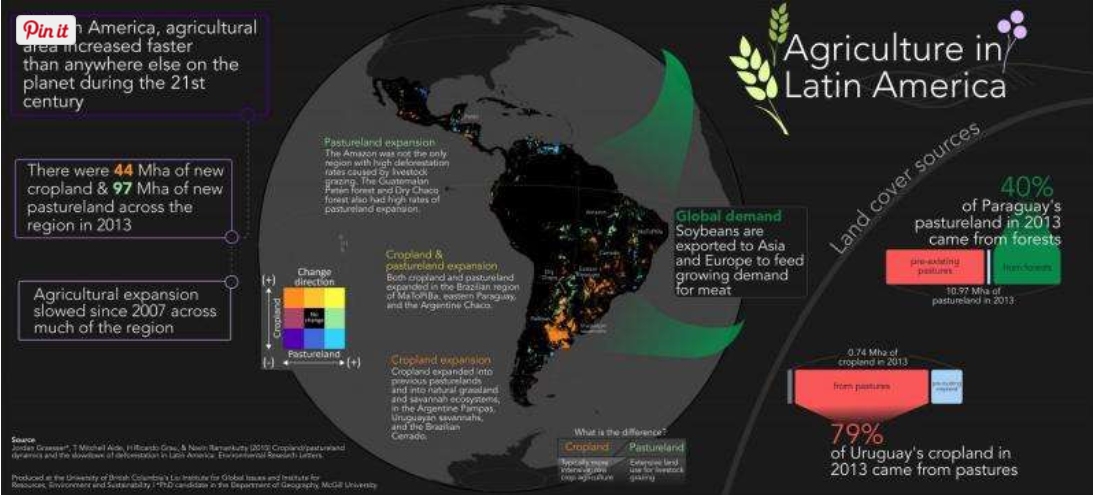 NASA funded project on Land cover monitoring of Nepal  (1985-Present)
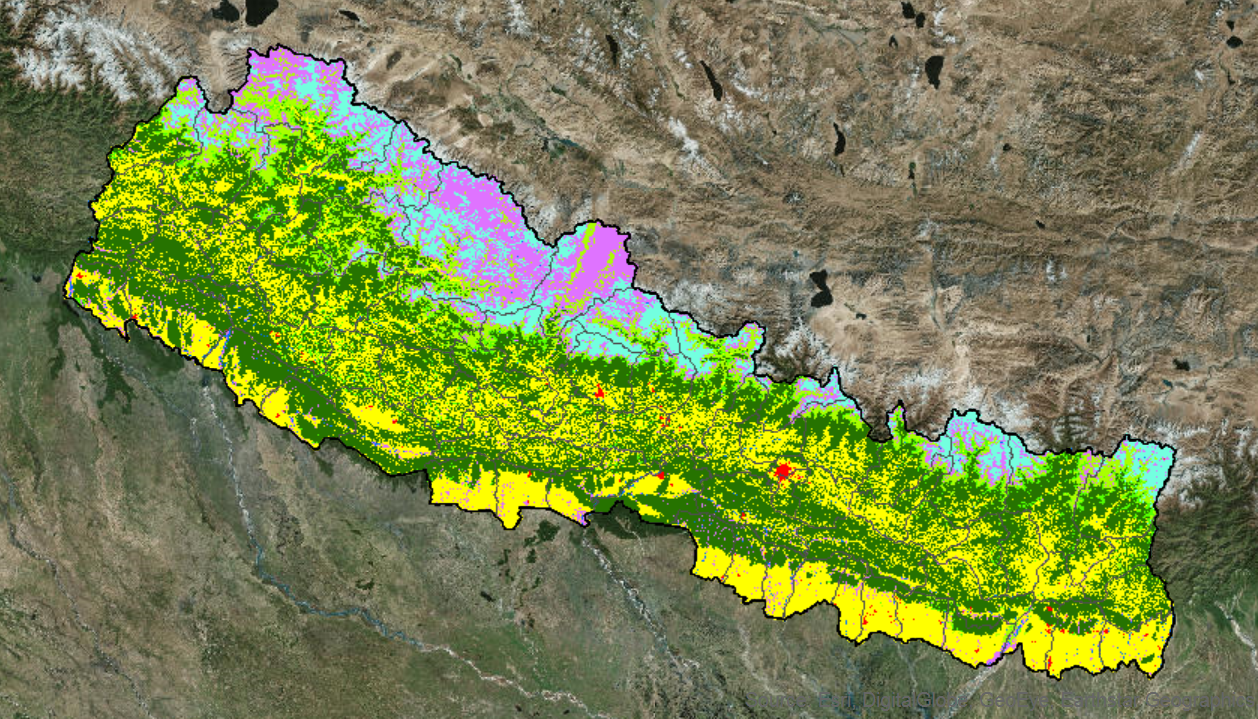 Field Verification
WorldView-2 image
Classification
Verified in the Field
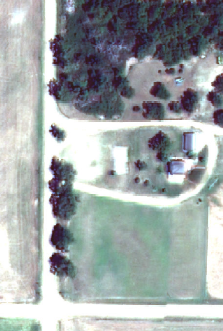 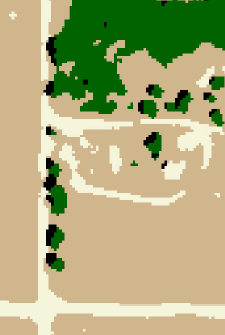 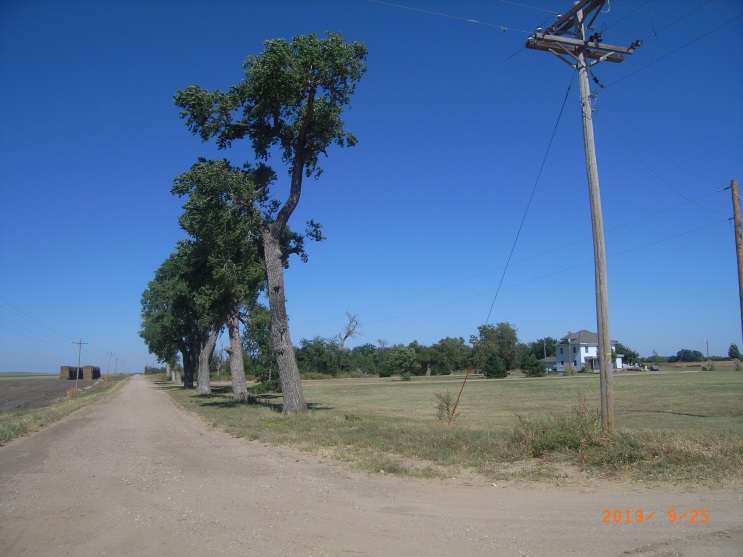 Photo View
Photo View
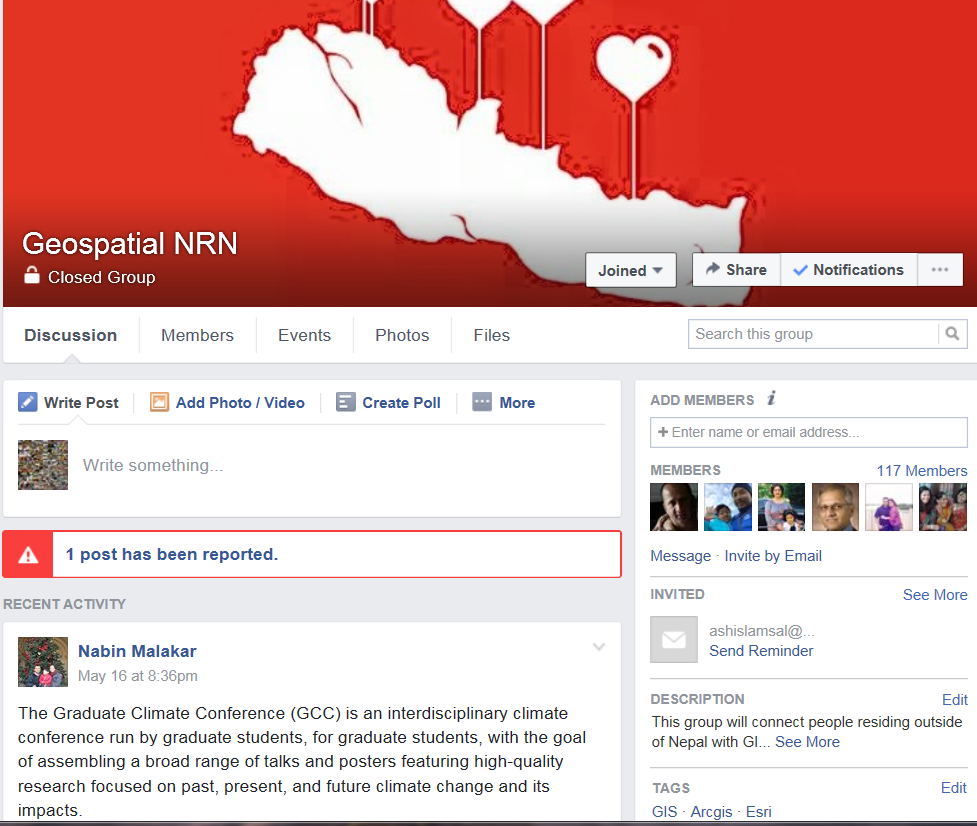 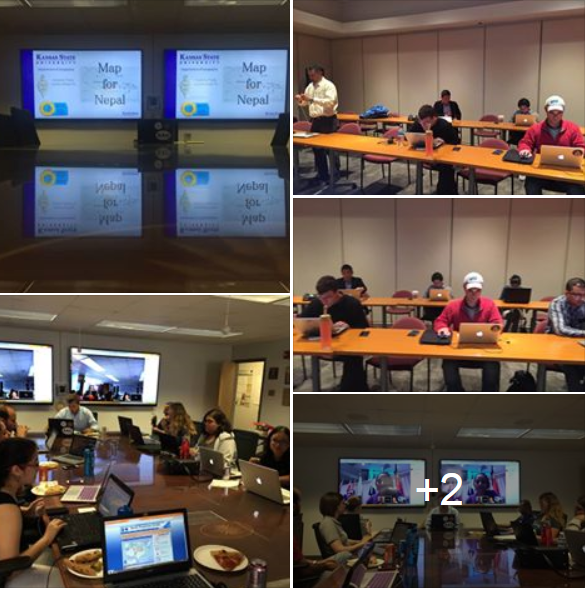 100+ volunteers from USA, Canada, Australia, Europe, Africa & South America
Dharhara, Kathmandu
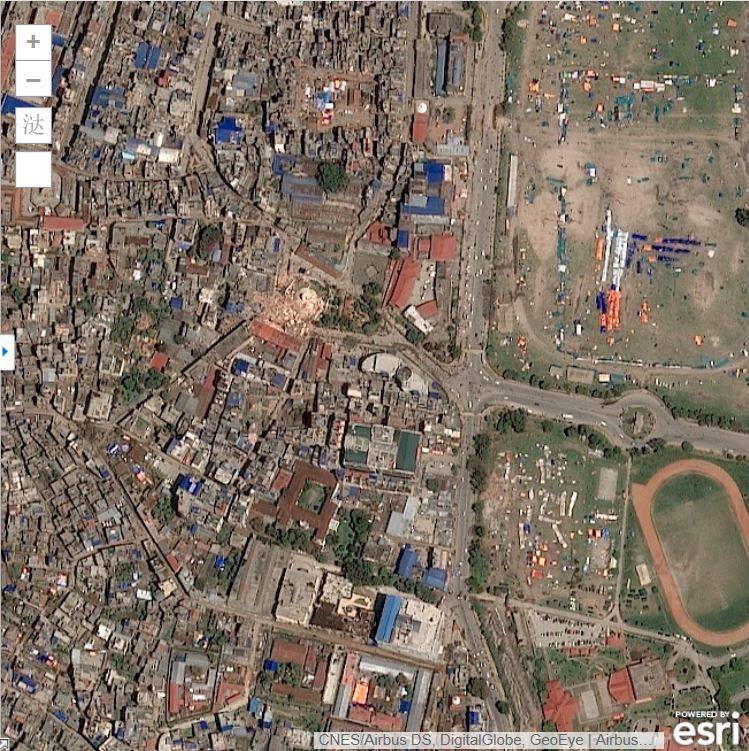 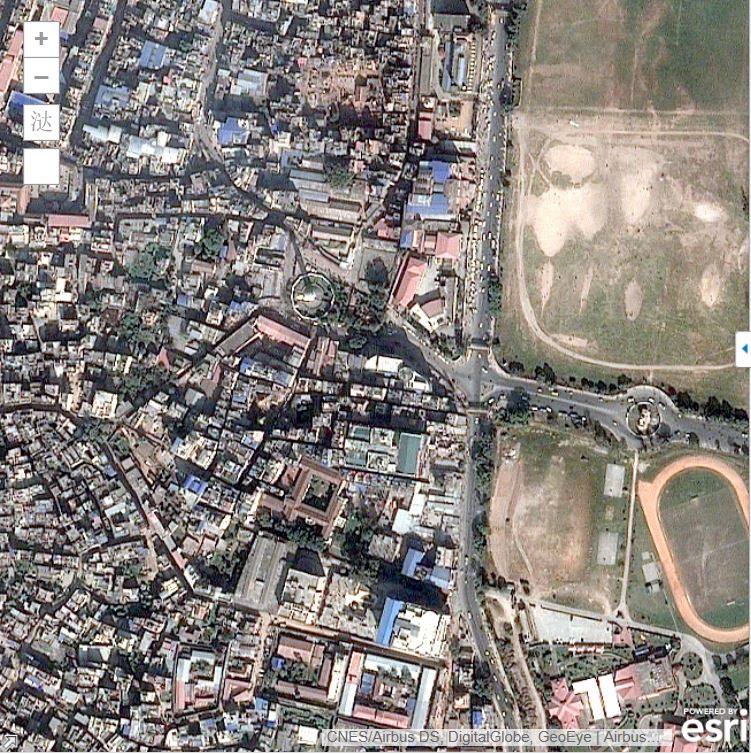 Tudikhel, Kathmandu
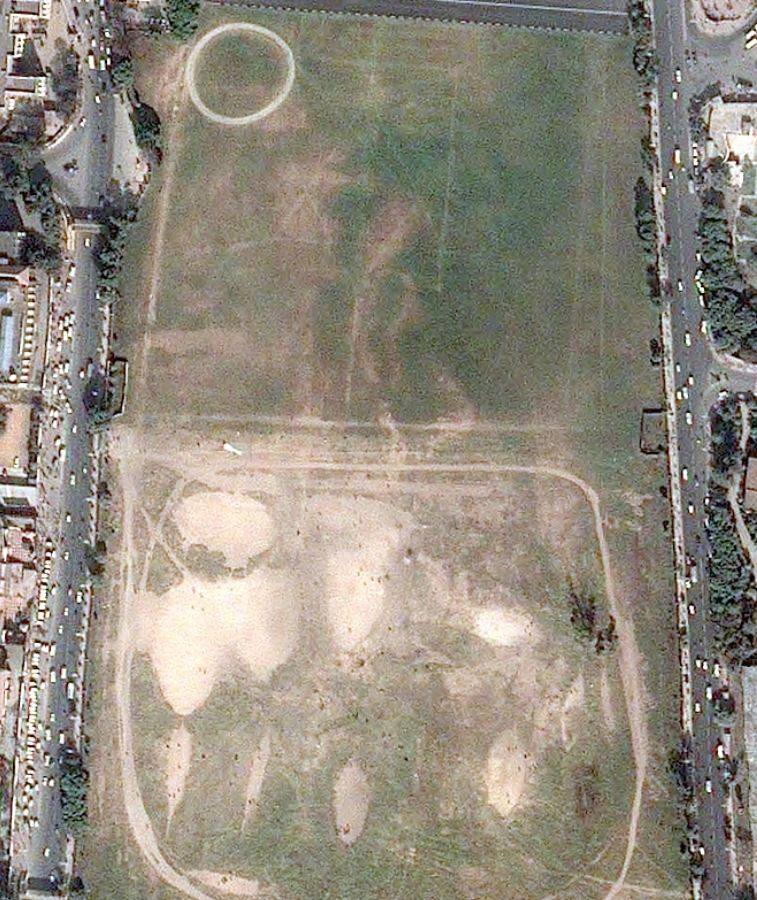 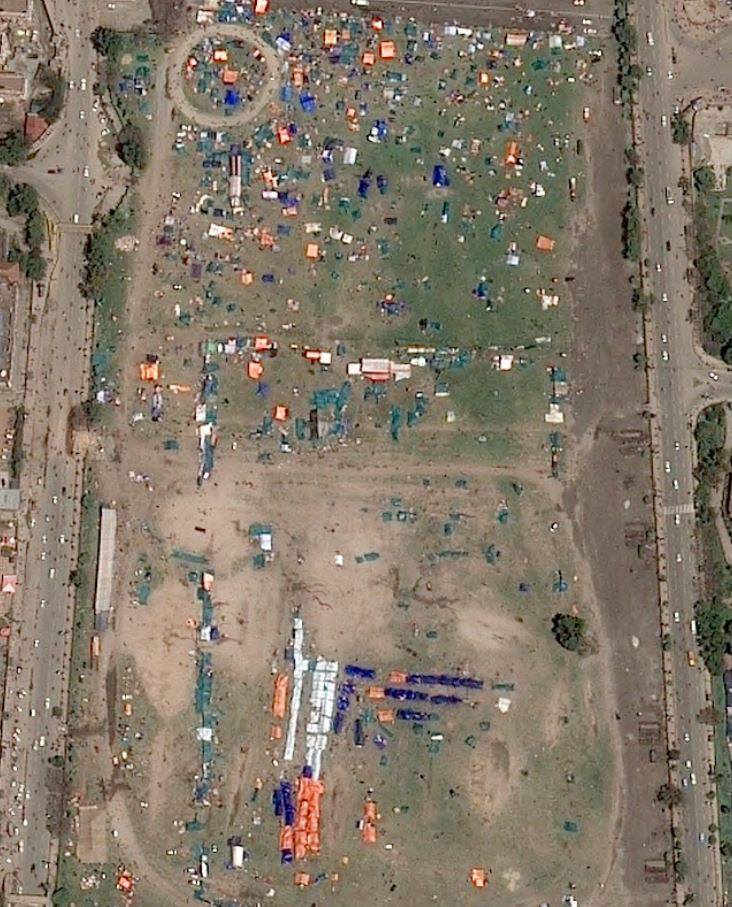 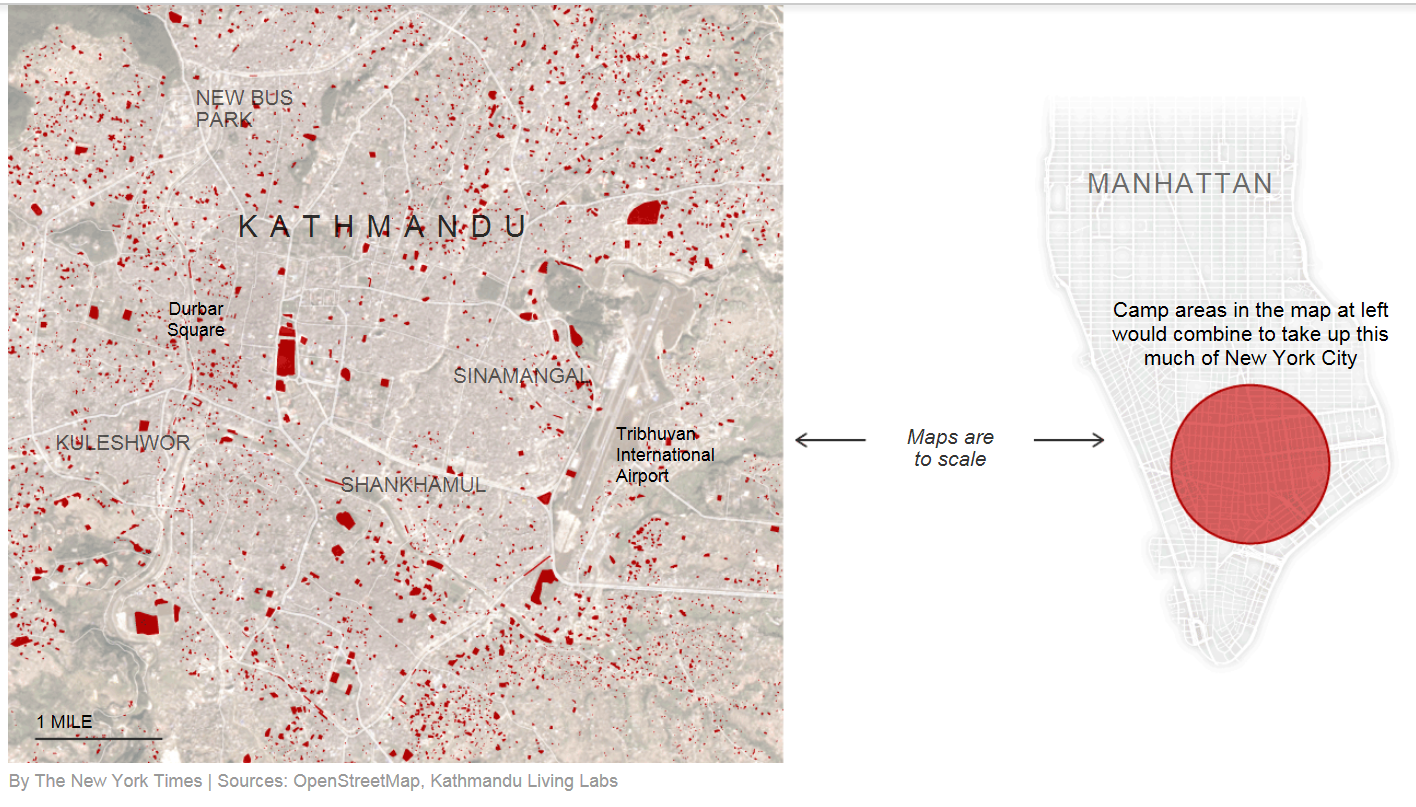 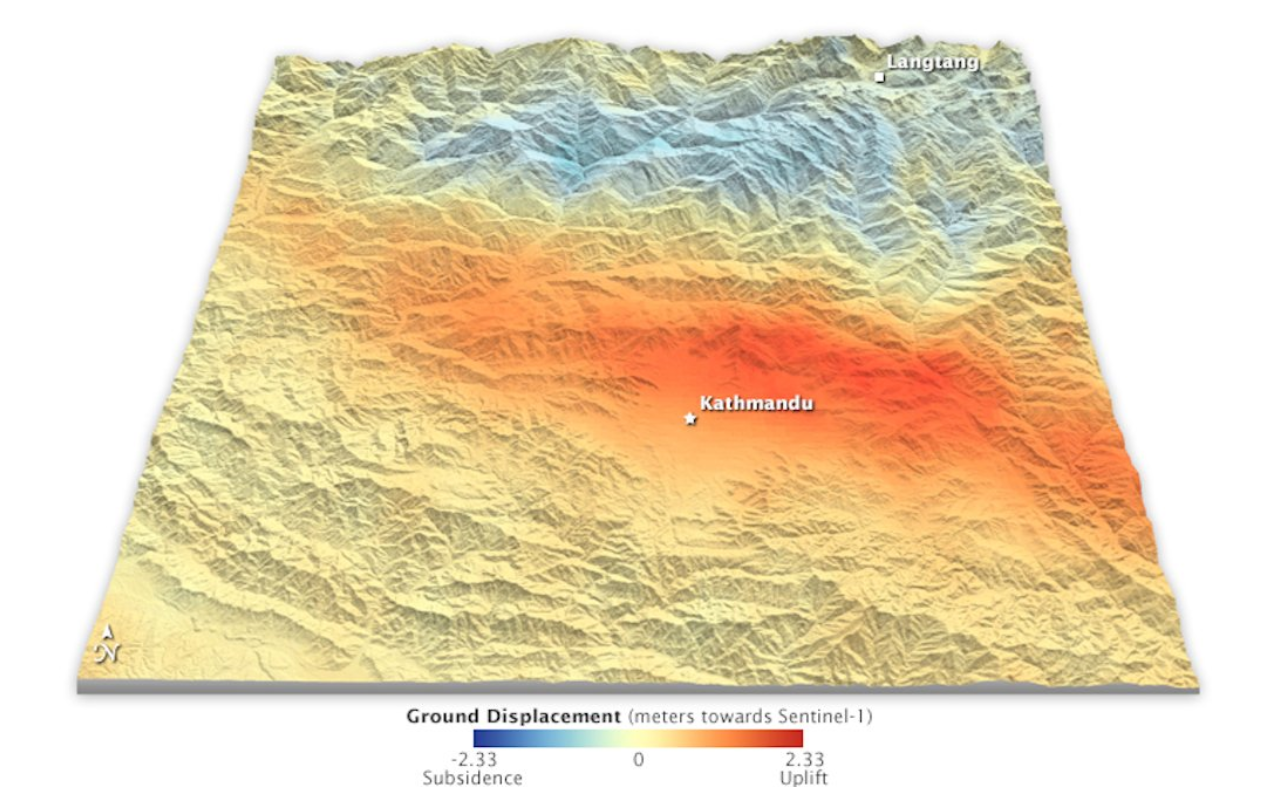 Future…
Drones
Global Internet
Broader User Base
   (e.g. GPS)
Information Need
Planet Lab
Google SkyBox
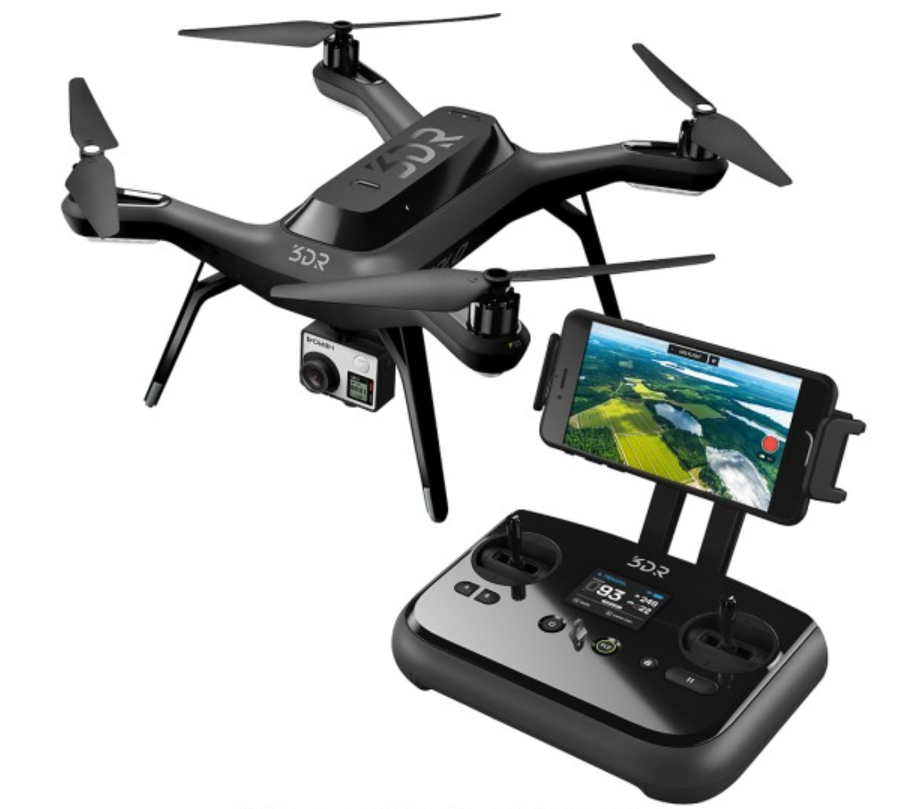